A pandémai  matematikai modellezése
A járványterjedés leírása
A „járványgörbék” előállítása

Az SIR modell és változatai

Készítette. Dr. Hanka László
Az SIR modell
Ez a legegyszerűbb modell.
A betűszó értelmezése:
S: „susceptibles” = fogékonyak
I:        „infected” = fertőzöttek
R:   „recovered” = felgyógyultak

Feladat:
Keressük az S(t); I(t); R(t) függvényeket minden t időpontban!!!
Az S, I és R függvények kapcsolata
Legyen N a populáció elemszáma. Ekkor minden t időpontban teljesül, hogy:


Idő szerinti deriváltat képezve adódik, hogy:
Relatív mennyiségek bevezetése
Szokásos módon az egyenleteket az alábbi relatív mennyiségekre írjuk fel:



Ezen mennyiségek jelentése: 
   a fogékonyak, fertőzöttek és felgyógyultak teljes népességhez viszonyított aránya.
Átmenet a csoportok között
1. S  I (fogékonyból fertőzött)
Két jellemző adat befolyásolja:
   a) egy egyed átlagosan hány másik egyeddel találkozik naponta (másképpen fogalmazva, mi a valószínűsége hogy egy egyed találkozik egy másik egyeddel egy adott napon): 
     b) annak valószínűsége, hogy a találkozásnak az a következménye,  hogy a másik egyed megfertőződik: 
Az átmenet a két paraméter szorzatával jellemezhető: 
II. I  R (fertőzöttből felgyógyult)
   Feltesszük, hogy a populáció minden egyede ugyanazzal a valószínűséggel gyógyul fel a betegségből.
A pandémia dinamikája
Az SIR modell az alábbi egyszerű folyamatábrával szimbolizálható:



Idealizáló feltevések a legegyszerűbb SIR modellben:
   a) a fertőződés arányos a fogékonyak és a fertőzöttek számával,  az alfa és béta állandó minden egyed számára ugyanaz
   b) a felépülés életfogytig tartó immunitással jár, minden egyed azonos valószínűséggel épül fel, és a gyógyulás mértéke arányos a fertőzöttek számával
s(t)
i(t)
r(t)
A pandémia matematikai modellje
Az előző feltevések az alábbi nemlineáris differenciálegyenlet rendszerre vezetnek:
SIR modell:
Transzformálva az érintett populációk elemszámára
A rendszer ekvivalens alakja:
A legegyszerűbb alak
Bevezetve az egyszerűsítő jelölést, kapjuk a rendszer számunkra fontos legegyszerűbb alakját:
Kezdeti feltételek
Magyarországra vonatkoztatva, egy hipotétikus kezdeti fertőzöttséget figyelembe véve:



Értelmezés: 10 fertőzött utazik Magyarországra Vuhanból 2020 január elején…
Pandémia???
Endémia: egy betegség egy adott populációban
Epidémia vagy Pandémia: a betegség járványszerű terjedése a populációban
   Epidémia: terjedés egy adott régióban
   Pandémia: világméretű terjedés
Reprodukciós ráta: R0
Mikor lesz endémiából epidémia?
Akkor ha a fertőzöttek száma napról-napra, közelítőleg mértani sorozat = exponenciális függvény szerint növekszik:
Nettó reprodukciós ráta: N0
A populáció hány százalékát kell átoltani, hogy a járványt megfékezzék?



Malária: x = 99,9%
Kanyaró: x = 93,7%
Gyermekbénulás: x = 86%
Covid: ????
Az egyenletrendszer megoldása
Analitikus megoldás nem adható meg, mert a rendszer nem lineáris
Numerikus módszert kell választani: „senki nem érdekel” a járványgörbék analitikus alakja, csak a numerikus adatok napról napra
A modellben annyi a bizonytalanság, hogy a legegyszerűbb numerikus módszer is tökéletes: Euler-módszer
Euler-módszer
Az Euler-módszer:
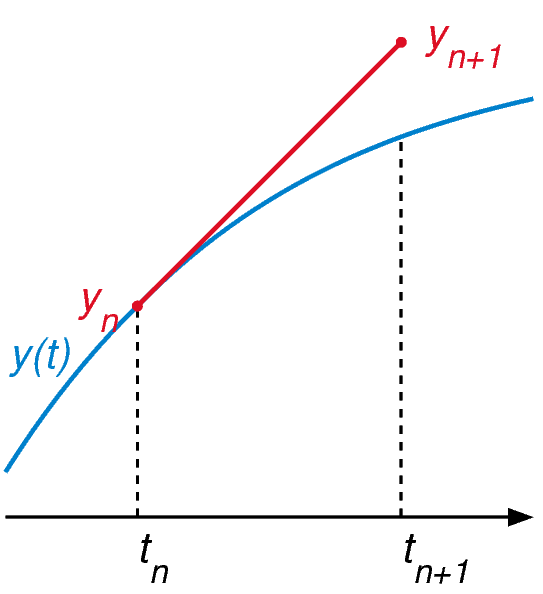 Alkalmazva az SIR modell rendszerére
A numerikus számítások eredménye;Változó fertőződési ráta esetén
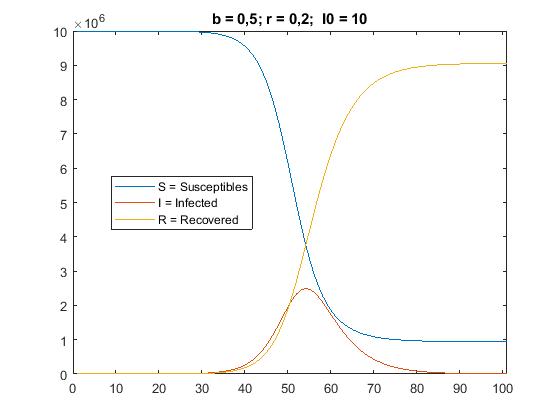 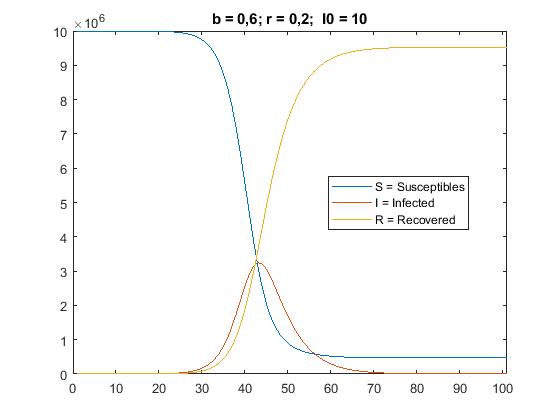 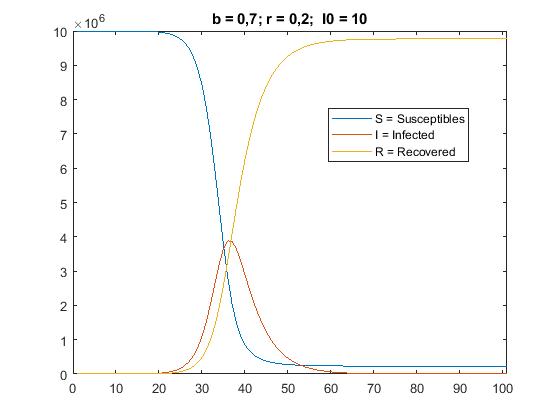 A numerikus számítások eredménye;Változó kezdeti feltétel esetén
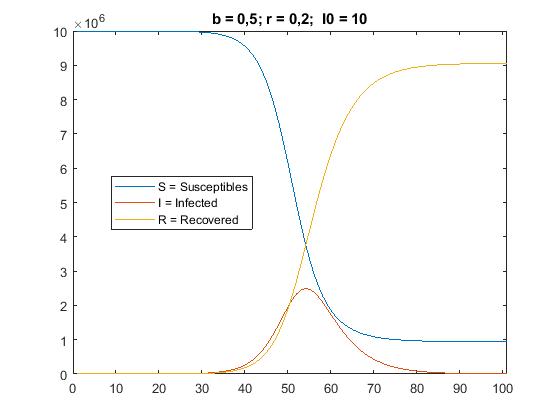 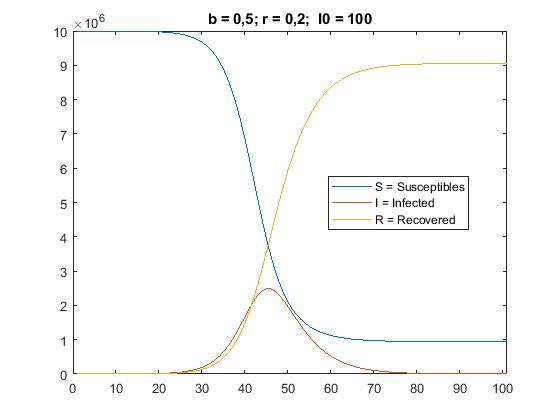 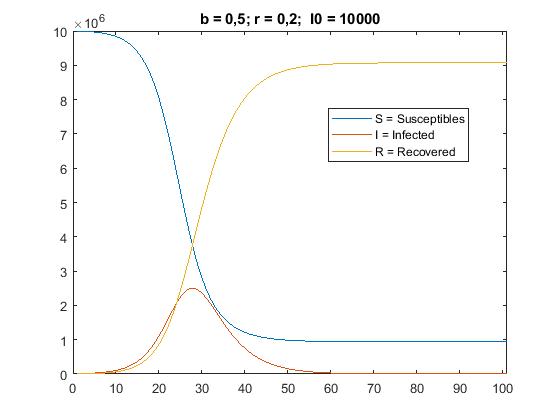 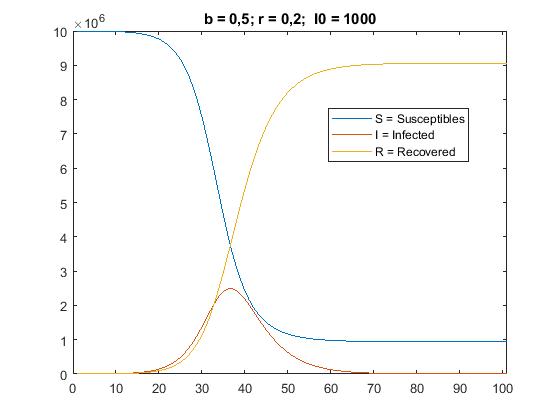 Az SIR modell változatai
SIRS: feltételezzük hogy felgyógyulás után az egyed nem rendelkezik végleges immunitással, hanem képes újra megfertőződni, melynek valószínűsége:
SIRD: a modell figyelembe veszi a demográfiai hatást, a születési és halálozási ráta (mortalitás) rendre:  
Stb. Még számos változata létezik az SIR modellnek!!!
Az SIRS modell
s(t)
i(t)
r(t)
Az SIRD modell
s(t)
i(t)
r(t)
Folytatás…
A 15 perc ennyire (sem) volt elég…
A további részletekért javasolt a szakirodalom tanulmányozása!